Table 3 Laboratory results for 17 patients with Rickettsia slovaca infection.
Clin Infect Dis, Volume 34, Issue 10, 15 May 2002, Pages 1331–1336, https://doi.org/10.1086/340100
The content of this slide may be subject to copyright: please see the slide notes for details.
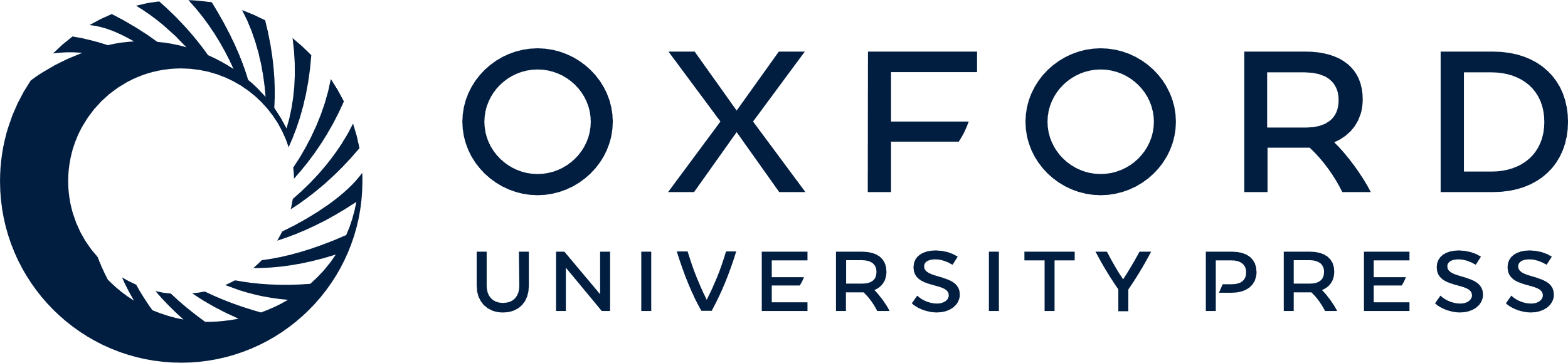 [Speaker Notes: Table 3 Laboratory results for 17 patients with Rickettsia slovaca infection.


Unless provided in the caption above, the following copyright applies to the content of this slide: © 2002 by the Infectious Diseases Society of America]